Middle Ages Debate Carousel
Question 1
Should the Church and State always remain separate?
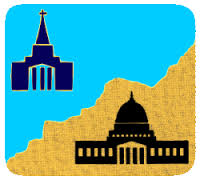 Question 2
Should the Pope be allowed to politically control land?
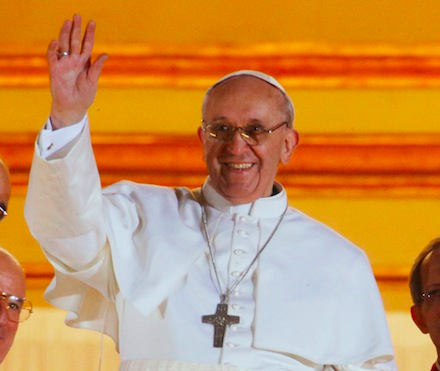